اختبار منتصف الفصل ( الدروس 3-1 ، 3-3 )
54
1- يحوط الطالب البالون الذي يقع فوق الشجرة .
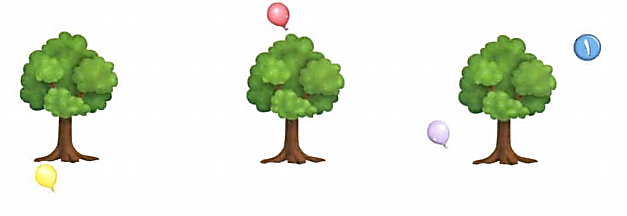 السابقة
التالية
1
اختبار منتصف الفصل ( الدروس 3-1 ، 3-3 )
54
2- يضع الطالب خطا تحت الطائر الواقع في الوسط ، ويضع علامة × على الطائر الواقع في الأعلى .
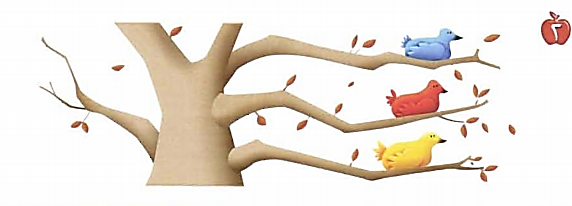 السابقة
التالية
2
اختبار منتصف الفصل ( الدروس 3-1 ، 3-3 )
54
3- يحوط الطالب السيارة الواقعة قبل الشاحنة الحمراء ، ويضع علامة × على السيارة الواقعة بعد السيارة الرمادية .
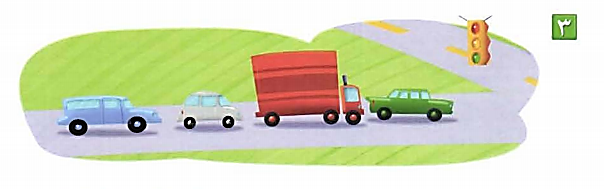 السابقة
التالية
3